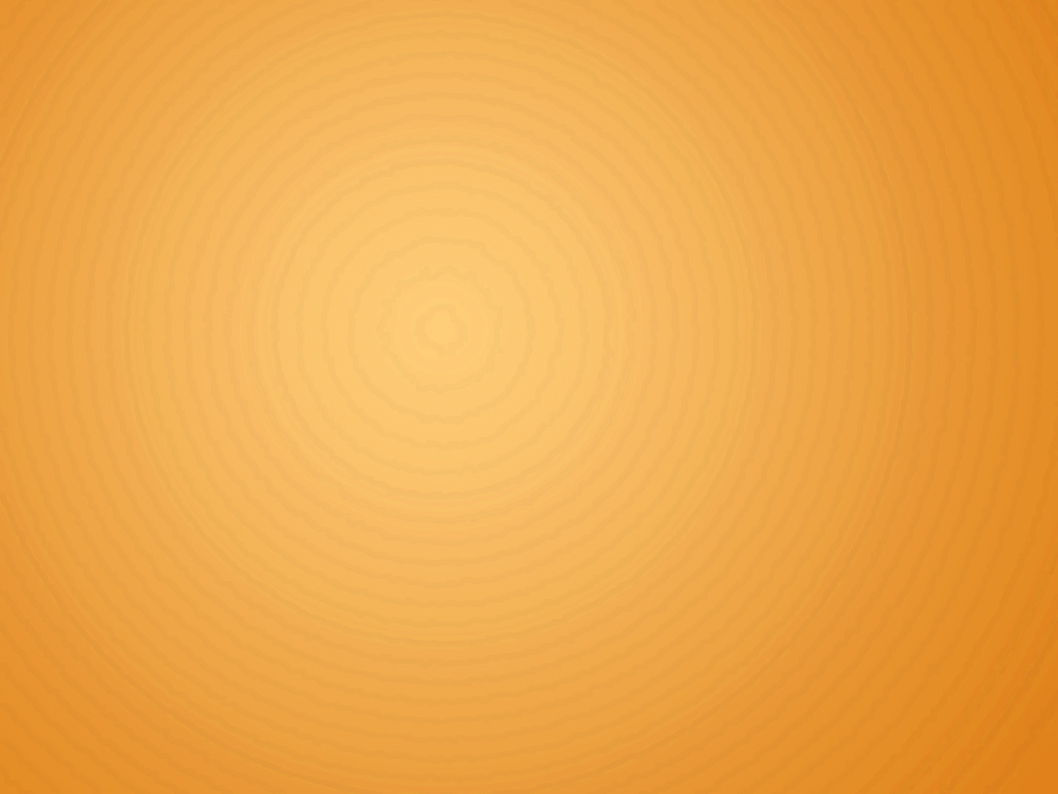 Global ManagementManaging across Borders
Chapter 4
Major Questions You Should Be Able to Answer
4.1 What three important developments of globalization will probably affect me?
4.2 Why learn about international management, and what characterizes the successful international manager?
4.3 Why do companies expand internationally, and how do they do it?
© 2016 by McGraw-Hill Education. This is proprietary material solely for authorized instructor use. Not authorized for sale or distribution in any manner. This document may not be copied, scanned, duplicated, forwarded, distributed, or posted on a website, in whole or part.
4-2
Major Questions You Should Be Able to Answer
4.4 What are barriers to free trade, and what major organizations and trading blocs promote trade?
4.5 What are the principal areas of cultural differences?
© 2016 by McGraw-Hill Education. This is proprietary material solely for authorized instructor use. Not authorized for sale or distribution in any manner. This document may not be copied, scanned, duplicated, forwarded, distributed, or posted on a website, in whole or part.
4-3
Competition & Globalization: Who Will Be No. 1 Tomorrow?
Globalization 
the trend of the world economy toward becoming a more interdependent system
© 2016 by McGraw-Hill Education. This is proprietary material solely for authorized instructor use. Not authorized for sale or distribution in any manner. This document may not be copied, scanned, duplicated, forwarded, distributed, or posted on a website, in whole or part.
4-4
The Rise of the “Global Village” & Electronic Commerce
Global village 
the “shrinking” of time and space as air travel and the electronic media have made it much easier for the people of the globe to communicate with one another
© 2016 by McGraw-Hill Education. This is proprietary material solely for authorized instructor use. Not authorized for sale or distribution in any manner. This document may not be copied, scanned, duplicated, forwarded, distributed, or posted on a website, in whole or part.
4-5
The Rise of the “Global Village” & Electronic Commerce
E-commerce 
the buying and selling of products and services through computer networks

U.S. retail e-commerce sales were estimated at $263.3 billion for 2013, up 16.9% over the previous year
© 2016 by McGraw-Hill Education. This is proprietary material solely for authorized instructor use. Not authorized for sale or distribution in any manner. This document may not be copied, scanned, duplicated, forwarded, distributed, or posted on a website, in whole or part.
4-6
One Big World Market: The Global Economy
Positive effects 
world will be far more interconnected leading to better and more affordable products, as well as ever better communication among nations
Negative effects 
the movement, or outsourcing, of formerly well-paying jobs overseas as companies seek cheaper labor costs, particularly in manufacturing
© 2016 by McGraw-Hill Education. This is proprietary material solely for authorized instructor use. Not authorized for sale or distribution in any manner. This document may not be copied, scanned, duplicated, forwarded, distributed, or posted on a website, in whole or part.
4-7
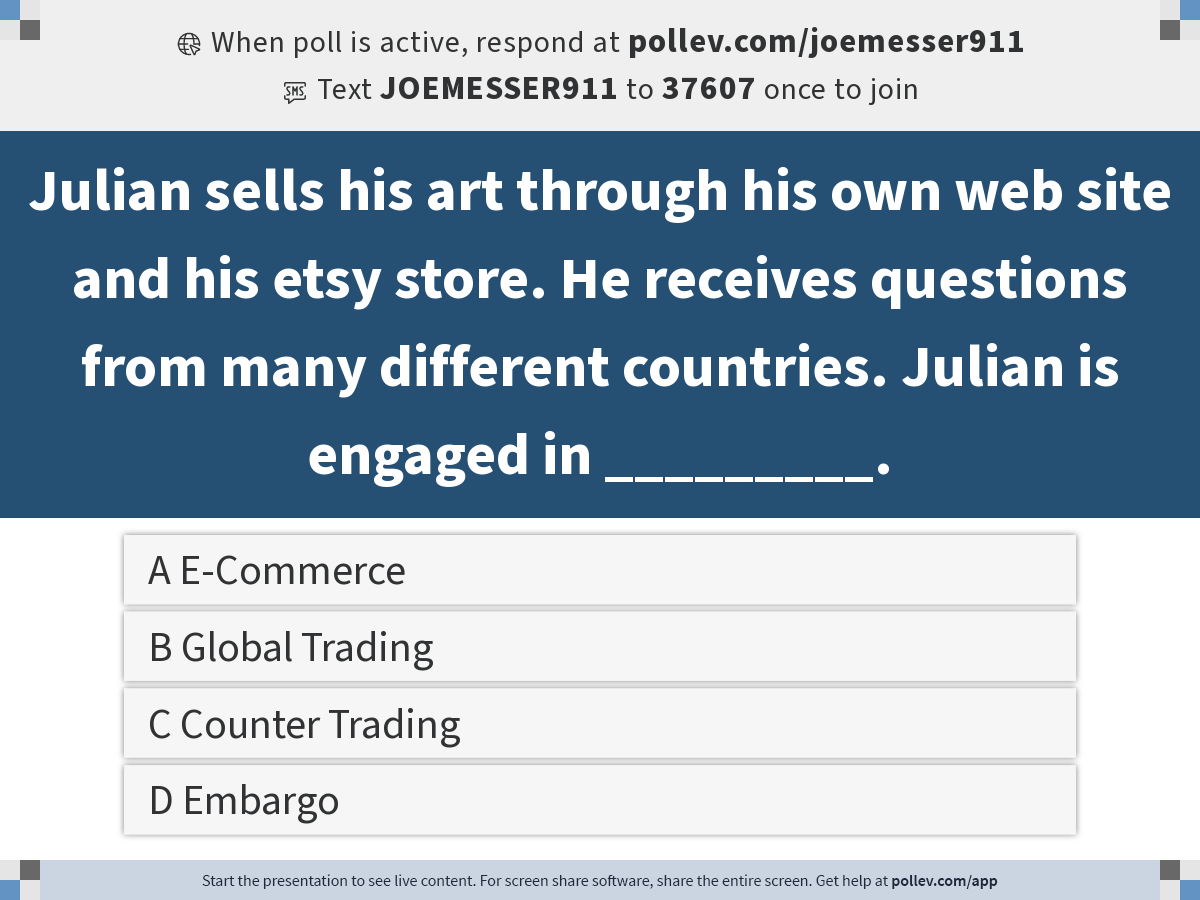 © 2016 by McGraw-Hill Education. This is proprietary material solely for authorized instructor use. Not authorized for sale or distribution in any manner. This document may not be copied, scanned, duplicated, forwarded, distributed, or posted on a website, in whole or part.
8
[Speaker Notes: Poll Title: Do not modify the notes in this section to avoid tampering with the Poll Everywhere activity.
More info at polleverywhere.com/support

Julian sells his art through his own web site and his etsy store. He receives questions from many different countries. Julian is engaged in _________.
https://www.polleverywhere.com/multiple_choice_polls/vJpWMBwb8JyPeZ9MXl8ym?display_state=instructions&activity_state=opened&state=opened&flow=Instructor&onscreen=persist]
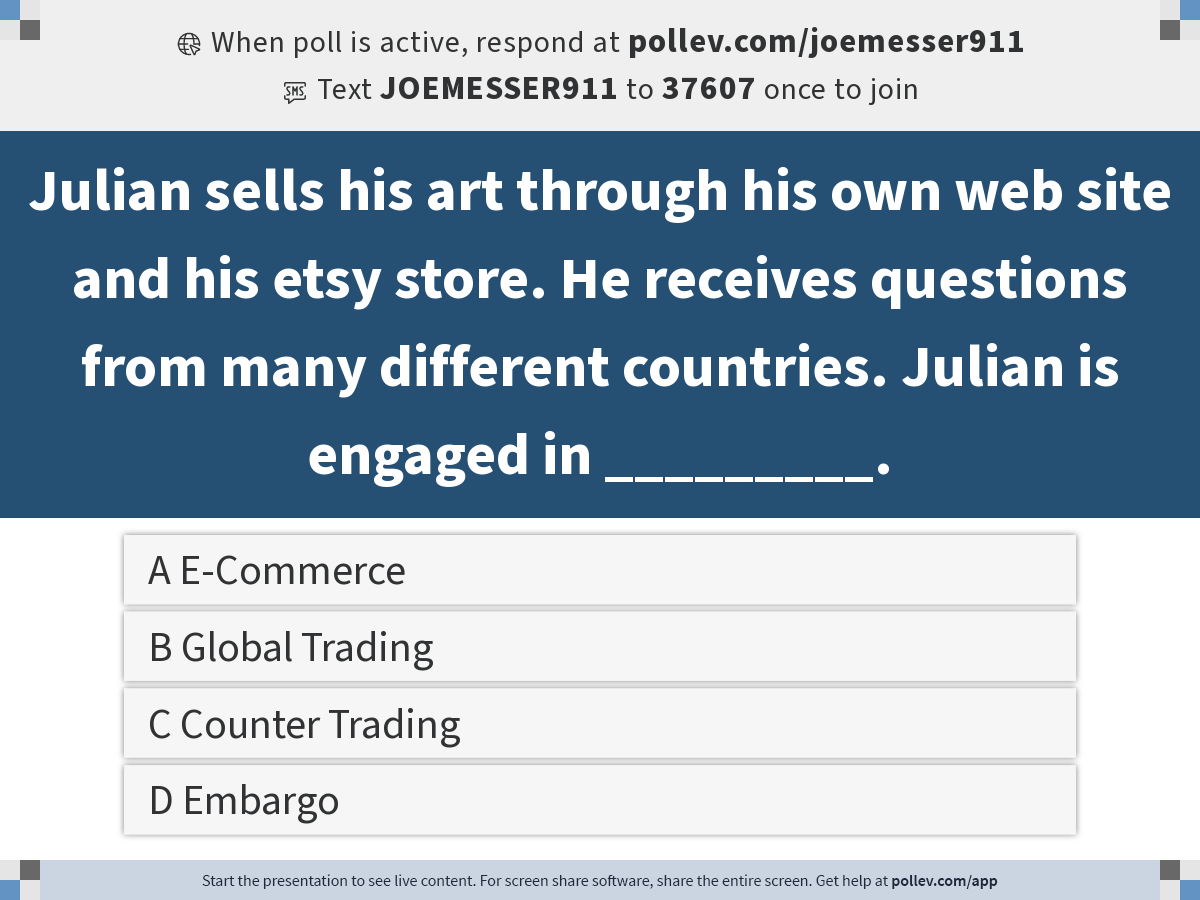 © 2016 by McGraw-Hill Education. This is proprietary material solely for authorized instructor use. Not authorized for sale or distribution in any manner. This document may not be copied, scanned, duplicated, forwarded, distributed, or posted on a website, in whole or part.
9
[Speaker Notes: Poll Title: Do not modify the notes in this section to avoid tampering with the Poll Everywhere activity.
More info at polleverywhere.com/support

Julian sells his art through his own web site and his etsy store. He receives questions from many different countries. Julian is engaged in _________.
https://www.polleverywhere.com/multiple_choice_polls/vJpWMBwb8JyPeZ9MXl8ym?display_state=chart&activity_state=closed&state=closed&flow=Instructor&onscreen=persist]
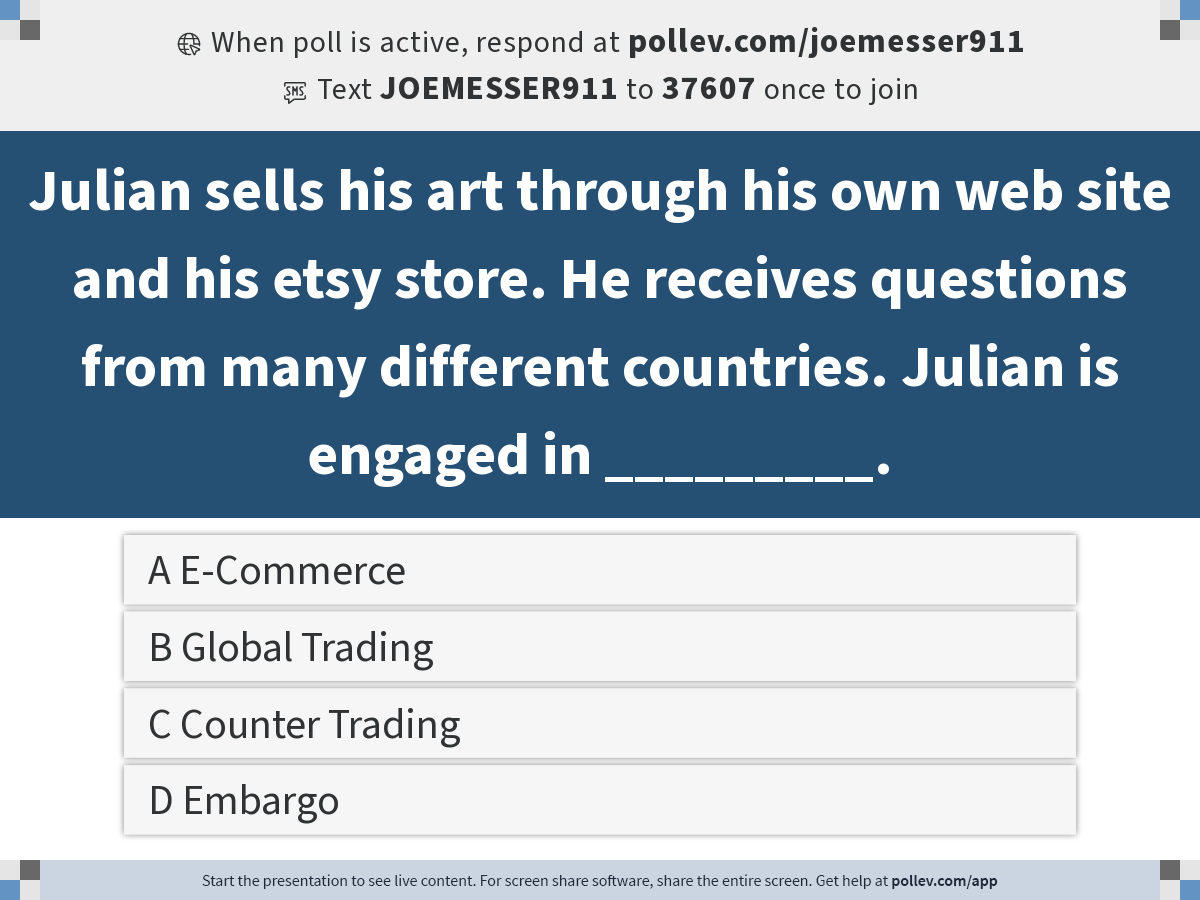 © 2016 by McGraw-Hill Education. This is proprietary material solely for authorized instructor use. Not authorized for sale or distribution in any manner. This document may not be copied, scanned, duplicated, forwarded, distributed, or posted on a website, in whole or part.
10
[Speaker Notes: Poll Title: Do not modify the notes in this section to avoid tampering with the Poll Everywhere activity.
More info at polleverywhere.com/support

Julian sells his art through his own web site and his etsy store. He receives questions from many different countries. Julian is engaged in _________.
https://www.polleverywhere.com/multiple_choice_polls/vJpWMBwb8JyPeZ9MXl8ym?display_state=chart&activity_state=closed&display=correctness&state=closed&flow=Instructor&onscreen=persist]
Question
Jelene sells her art through her own web site and her etsy store. She receives questions from many different countries. Jelene is engaged in _________.
E-commerce
Global trading
Counter-trading
Embargo
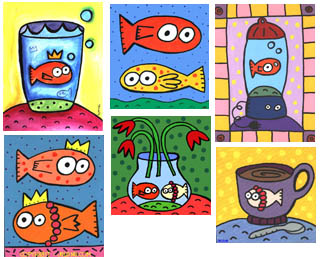 © 2016 by McGraw-Hill Education. This is proprietary material solely for authorized instructor use. Not authorized for sale or distribution in any manner. This document may not be copied, scanned, duplicated, forwarded, distributed, or posted on a website, in whole or part.
4-11
[Speaker Notes: The correct answer is “A” – e-commerce. See slide 4-6.]
Why Learn About International Management?
You may deal with foreign customers or partners
You may deal with foreign employees or suppliers
You may work for a foreign firm in the United States
You may work for an American firm outside the United States – or for a foreign one
© 2016 by McGraw-Hill Education. This is proprietary material solely for authorized instructor use. Not authorized for sale or distribution in any manner. This document may not be copied, scanned, duplicated, forwarded, distributed, or posted on a website, in whole or part.
4-12
Being a Star Road Warrior
Lesson 1: Frequent travel may be needed because personal encounters are essential
Lesson 2: Travel may be global, but understanding must be local
Lesson 3: Travel downtime can be used to expand business contacts
© 2016 by McGraw-Hill Education. This is proprietary material solely for authorized instructor use. Not authorized for sale or distribution in any manner. This document may not be copied, scanned, duplicated, forwarded, distributed, or posted on a website, in whole or part.
4-13
Why Companies Expand Internationally
Availability of supplies
New markets
Lower labor costs
Access to finance capital
Avoidance of tariffs & import quotas
© 2016 by McGraw-Hill Education. This is proprietary material solely for authorized instructor use. Not authorized for sale or distribution in any manner. This document may not be copied, scanned, duplicated, forwarded, distributed, or posted on a website, in whole or part.
4-14
[Speaker Notes: Macquiladoras – manufacturing plants allowed to operate in Mexico with special privileges in return for employing Mexican citizens]
Five Ways of Expanding Internationally
Figure 4.1
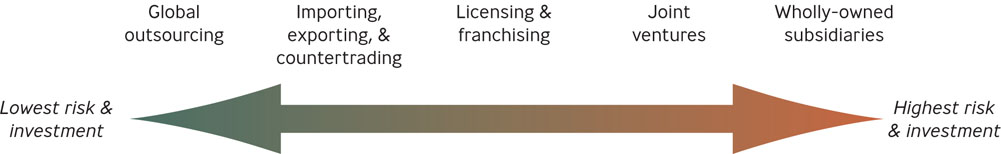 © 2016 by McGraw-Hill Education. This is proprietary material solely for authorized instructor use. Not authorized for sale or distribution in any manner. This document may not be copied, scanned, duplicated, forwarded, distributed, or posted on a website, in whole or part.
4-15
How Companies Expand Internationally
Global outsourcing 
using suppliers outside the United States to provide labor, goods, or services
Also called offshoring
© 2016 by McGraw-Hill Education. This is proprietary material solely for authorized instructor use. Not authorized for sale or distribution in any manner. This document may not be copied, scanned, duplicated, forwarded, distributed, or posted on a website, in whole or part.
4-16
How Companies Expand Internationally
Importing 
a company buys goods outside the country and resells them domestically 
Exporting 
a company produces goods domestically and sells them outside the country
Countertrading 
bartering goods for goods
© 2016 by McGraw-Hill Education. This is proprietary material solely for authorized instructor use. Not authorized for sale or distribution in any manner. This document may not be copied, scanned, duplicated, forwarded, distributed, or posted on a website, in whole or part.
4-17
Top 10 exporting countries,1999 and 2013
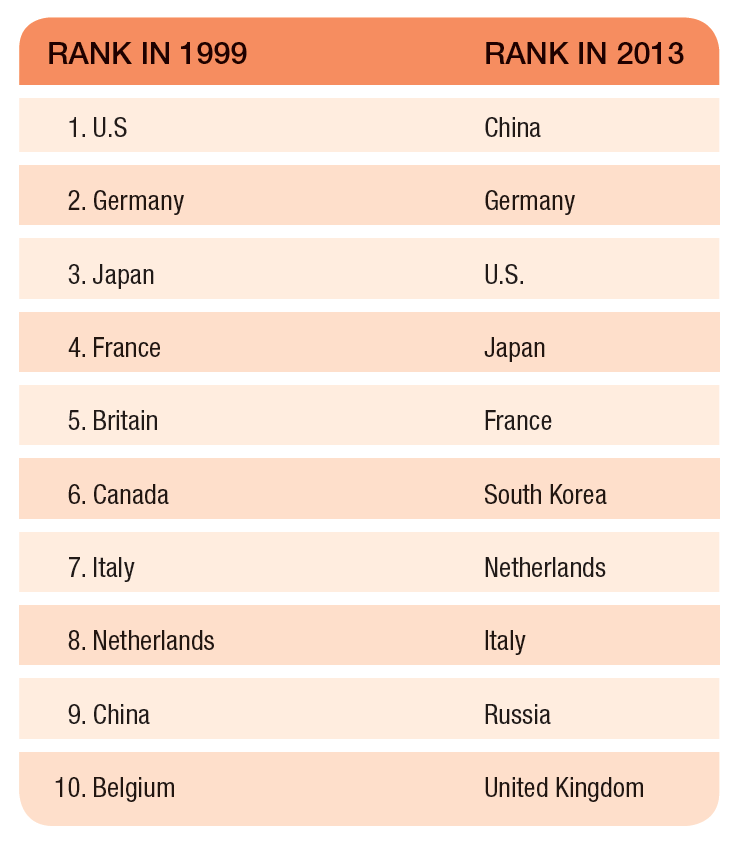 Table 4.2
© 2016 by McGraw-Hill Education. This is proprietary material solely for authorized instructor use. Not authorized for sale or distribution in any manner. This document may not be copied, scanned, duplicated, forwarded, distributed, or posted on a website, in whole or part.
4-18
How Companies Expand Internationally
Licensing 
a company allows a foreign company to pay it a fee to make or distribute the firm’s product or service
Franchising 
a company allows a foreign company to pay it a fee and a share of the profit in return for using the company’s brand name and a package of materials and services
© 2016 by McGraw-Hill Education. This is proprietary material solely for authorized instructor use. Not authorized for sale or distribution in any manner. This document may not be copied, scanned, duplicated, forwarded, distributed, or posted on a website, in whole or part.
4-19
How Companies Expand Internationally
Joint ventures 
formed with a foreign company to share the risks and rewards of starting a new enterprise together in a foreign country 
also known as a strategic alliance
© 2016 by McGraw-Hill Education. This is proprietary material solely for authorized instructor use. Not authorized for sale or distribution in any manner. This document may not be copied, scanned, duplicated, forwarded, distributed, or posted on a website, in whole or part.
4-20
How Companies Expand Internationally
Wholly-owned subsidiary 
foreign subsidiary that is totally owned and controlled by an organization
Greenfield venture 
a foreign subsidiary that the owning organization has built from scratch.
© 2016 by McGraw-Hill Education. This is proprietary material solely for authorized instructor use. Not authorized for sale or distribution in any manner. This document may not be copied, scanned, duplicated, forwarded, distributed, or posted on a website, in whole or part.
4-21
[Speaker Notes: Greenfield venture - foreign subsidiary that the owning organization has built from scratch]
Barriers to International Trade
Tariffs 
customs duty, or tax, levied mainly on imports
Import quotas 
limits on the numbers of a product that can be imported
Embargoes 
complete ban on the import or export of certain products
© 2016 by McGraw-Hill Education. This is proprietary material solely for authorized instructor use. Not authorized for sale or distribution in any manner. This document may not be copied, scanned, duplicated, forwarded, distributed, or posted on a website, in whole or part.
4-22
[Speaker Notes: Quotas are designed to prevent dumping – the practice of a foreign company’s exporting products abroad at a lower price than the price in the home market – or even below the costs of production – in order to drive down the price of the domestic product]
Major Trading Blocs
Trading bloc 
group of nations within a geographic region that have agreed to remove trade barriers with one another 
also known as an economic community
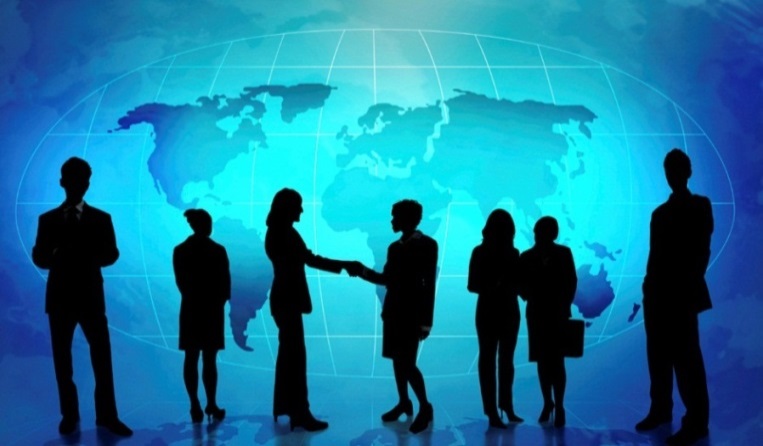 © 2016 by McGraw-Hill Education. This is proprietary material solely for authorized instructor use. Not authorized for sale or distribution in any manner. This document may not be copied, scanned, duplicated, forwarded, distributed, or posted on a website, in whole or part.
4-23
Question
The U.S. does not allow the import of Cuban sugar and cigars.  This is an example of a(n): 
Embargo 
Tariff 
Quota 
Maquiladora
© 2016 by McGraw-Hill Education. This is proprietary material solely for authorized instructor use. Not authorized for sale or distribution in any manner. This document may not be copied, scanned, duplicated, forwarded, distributed, or posted on a website, in whole or part.
4-24
[Speaker Notes: The correct answer is “A”   

Page:    LO: 5   Difficulty: Moderate   
Rationale: This applies the definition of embargoes.

AACSB: 5, 6		BT: Comprehension]
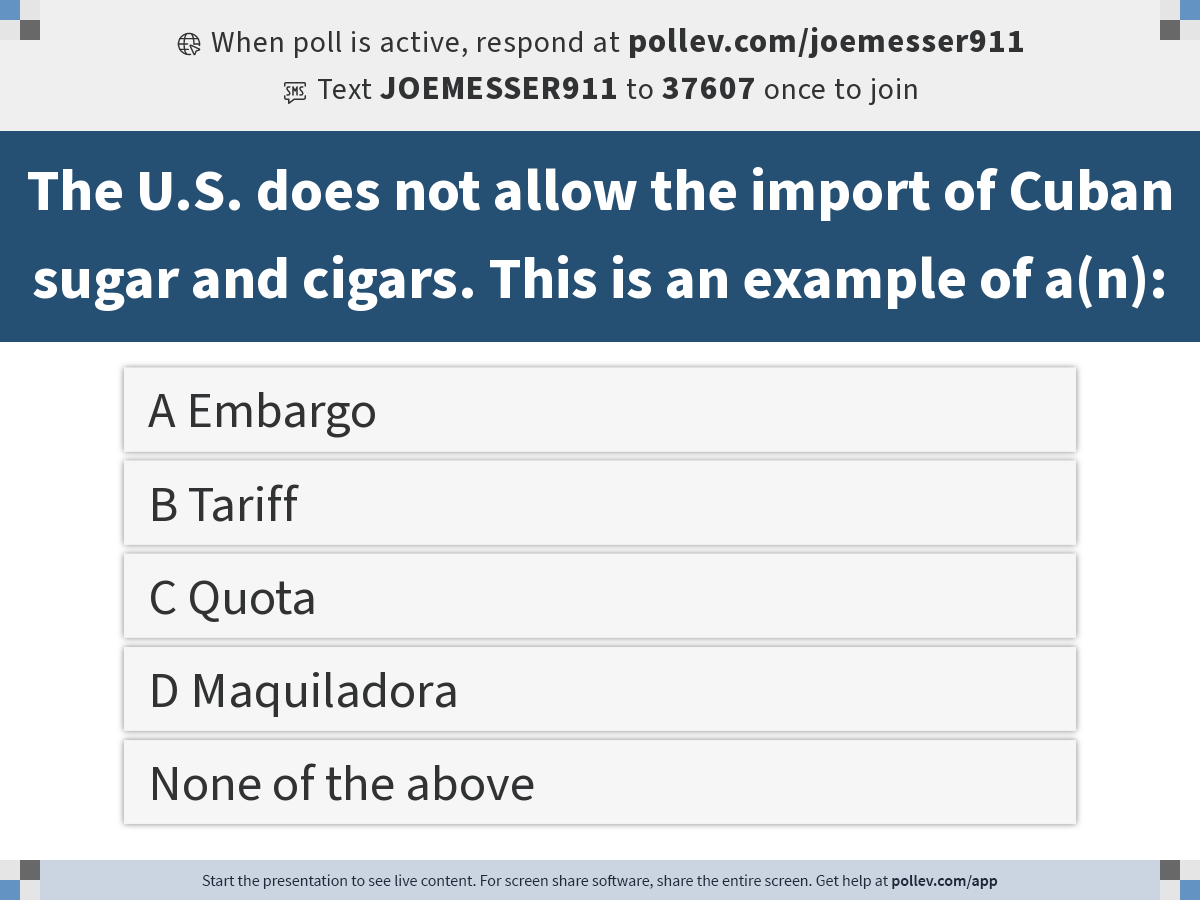 © 2016 by McGraw-Hill Education. This is proprietary material solely for authorized instructor use. Not authorized for sale or distribution in any manner. This document may not be copied, scanned, duplicated, forwarded, distributed, or posted on a website, in whole or part.
25
[Speaker Notes: Poll Title: Do not modify the notes in this section to avoid tampering with the Poll Everywhere activity.
More info at polleverywhere.com/support

The U.S. does not allow the import of Cuban sugar and cigars. This is an example of a(n):
https://www.polleverywhere.com/multiple_choice_polls/WZHS63aJ64DcjBxVrL6w1?display_state=instructions&activity_state=opened&state=opened&flow=Instructor&onscreen=persist]
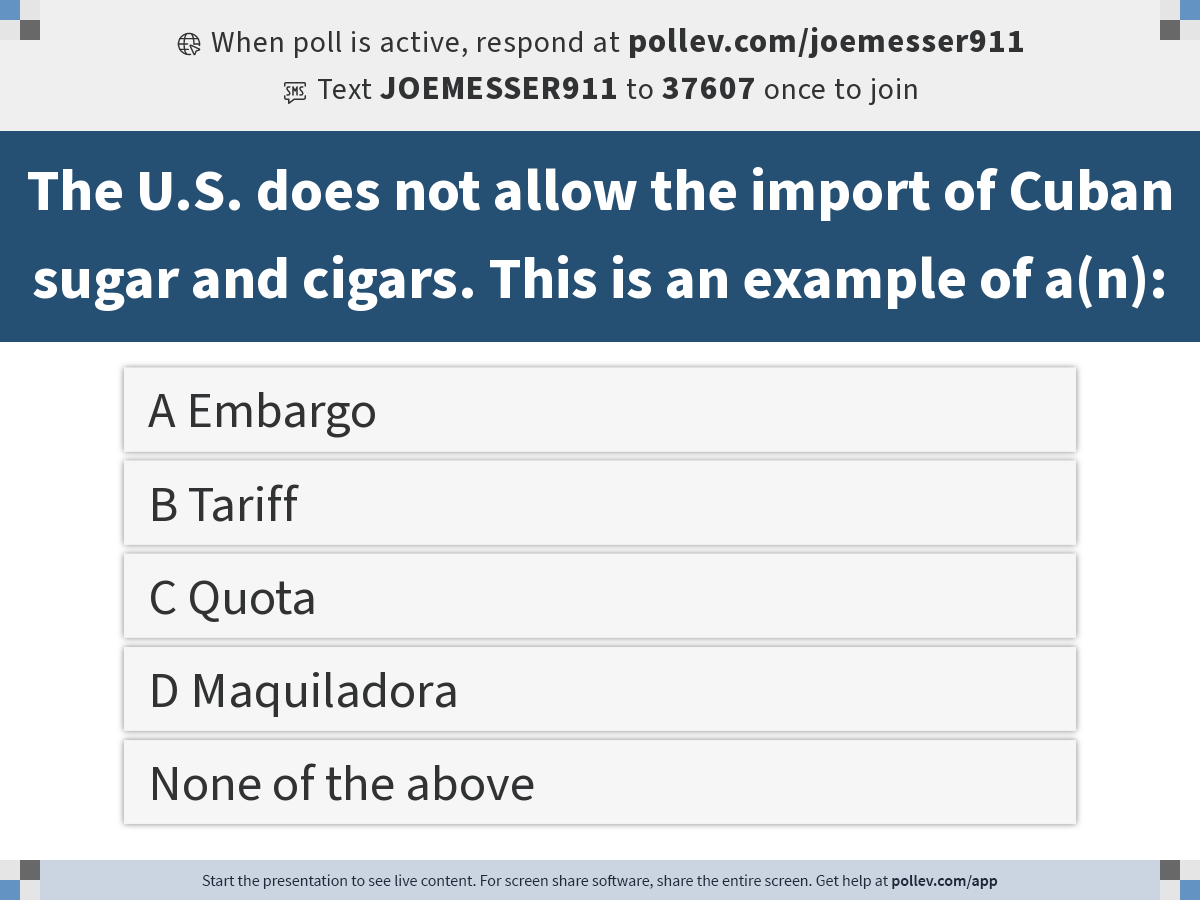 © 2016 by McGraw-Hill Education. This is proprietary material solely for authorized instructor use. Not authorized for sale or distribution in any manner. This document may not be copied, scanned, duplicated, forwarded, distributed, or posted on a website, in whole or part.
26
[Speaker Notes: Poll Title: Do not modify the notes in this section to avoid tampering with the Poll Everywhere activity.
More info at polleverywhere.com/support

The U.S. does not allow the import of Cuban sugar and cigars. This is an example of a(n):
https://www.polleverywhere.com/multiple_choice_polls/WZHS63aJ64DcjBxVrL6w1?display_state=chart&activity_state=closed&state=closed&flow=Instructor&onscreen=persist]
The Importance of National Culture
Culture 
shared set of beliefs, values, knowledge, and patterns of behavior common to a group of people
© 2016 by McGraw-Hill Education. This is proprietary material solely for authorized instructor use. Not authorized for sale or distribution in any manner. This document may not be copied, scanned, duplicated, forwarded, distributed, or posted on a website, in whole or part.
4-27
Cultural Dimensions: The GLOBE Project
Low-context culture 
shared meanings are primarily derived from written and spoken words
High-context culture 
people rely heavily on situational cues for meaning when communicating with others
© 2016 by McGraw-Hill Education. This is proprietary material solely for authorized instructor use. Not authorized for sale or distribution in any manner. This document may not be copied, scanned, duplicated, forwarded, distributed, or posted on a website, in whole or part.
4-28
The Globe Project’s Nine Cultural Dimensions
Power distance 
how much unequal distribution of power should there be in organizations and society
Page 123 – Denmark, Netherlands low power distance
Uncertainty avoidance 
how much should people rely on social norms and rules to avoid uncertainty Denmark HIGH! Deaf
Institutional collectivism 
how much should leaders encourage and reward loyalty to the social unit
4-29
The Globe Project’s Nine Cultural Dimensions
In-group collectivism
how much pride and loyalty should people have for their family or organization
Gender egalitarianism
how much should society maximize gender role differences
Assertiveness
how confrontational and dominant should individuals be in social relationships
© 2016 by McGraw-Hill Education. This is proprietary material solely for authorized instructor use. Not authorized for sale or distribution in any manner. This document may not be copied, scanned, duplicated, forwarded, distributed, or posted on a website, in whole or part.
4-30
The Globe Project’s Nine Cultural Dimensions
Future orientation
how much should people delay gratification by planning and saving for the future
Performance orientation
how much should individuals be rewarded for improvement and excellence
Humane orientation
how much should society encourage and reward people for being kind, fair, friendly, and generous
© 2016 by McGraw-Hill Education. This is proprietary material solely for authorized instructor use. Not authorized for sale or distribution in any manner. This document may not be copied, scanned, duplicated, forwarded, distributed, or posted on a website, in whole or part.
4-31
Other Cultural Variations
Language
Interpersonal space
Communication
Time orientation
Monochronic, Polychronic 
Religion
Law and political stability
© 2016 by McGraw-Hill Education. This is proprietary material solely for authorized instructor use. Not authorized for sale or distribution in any manner. This document may not be copied, scanned, duplicated, forwarded, distributed, or posted on a website, in whole or part.
4-32
[Speaker Notes: Monochronic time 
preference for doing one thing at a time
Polychronic time 
preference for doing more than one thing at a time]
U.S. Managers on Foreign Assignments: Why Do They Fail?
Expatriates  
people living or working in a foreign country

10%–20% of all U.S. managers sent abroad returned early because of job dissatisfaction or adjustment difficulties
© 2016 by McGraw-Hill Education. This is proprietary material solely for authorized instructor use. Not authorized for sale or distribution in any manner. This document may not be copied, scanned, duplicated, forwarded, distributed, or posted on a website, in whole or part.
4-33